File a Claim
September 2022
1. Search for the policy that has had the loss.
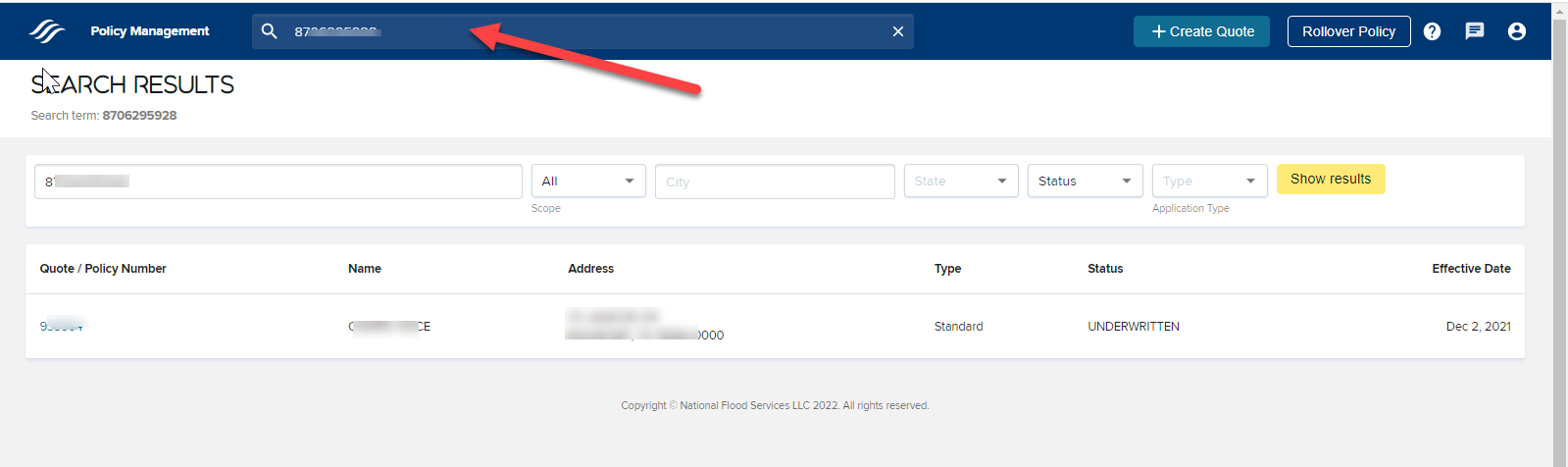 2. Select the policy from search results.
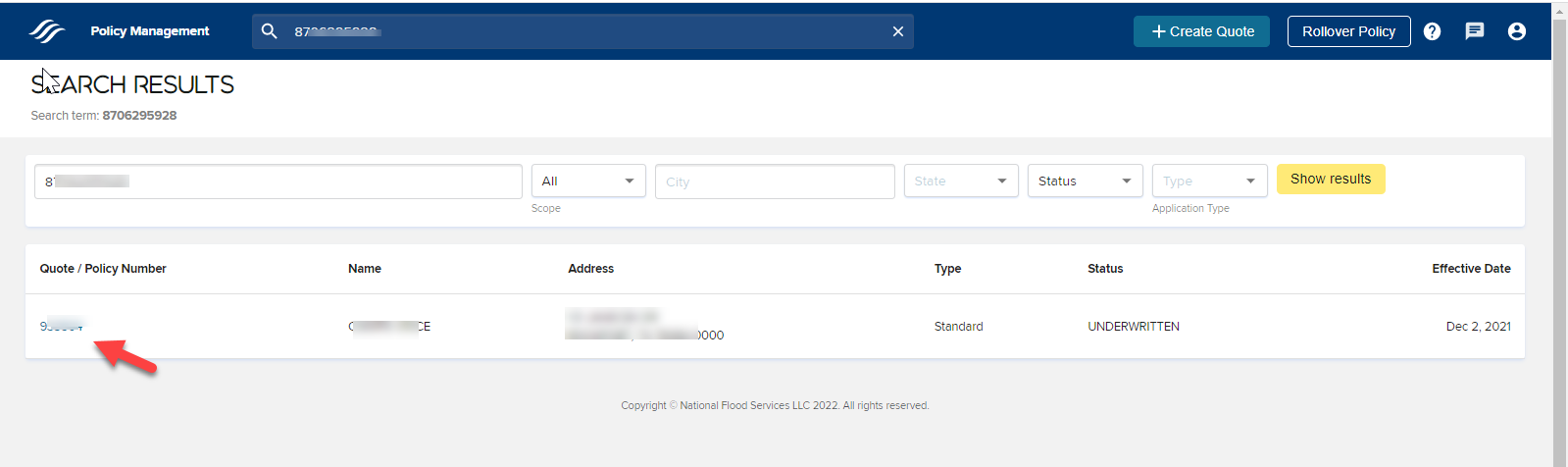 3. User lands on the Policy Summary Page. Click the “File Claim” button.
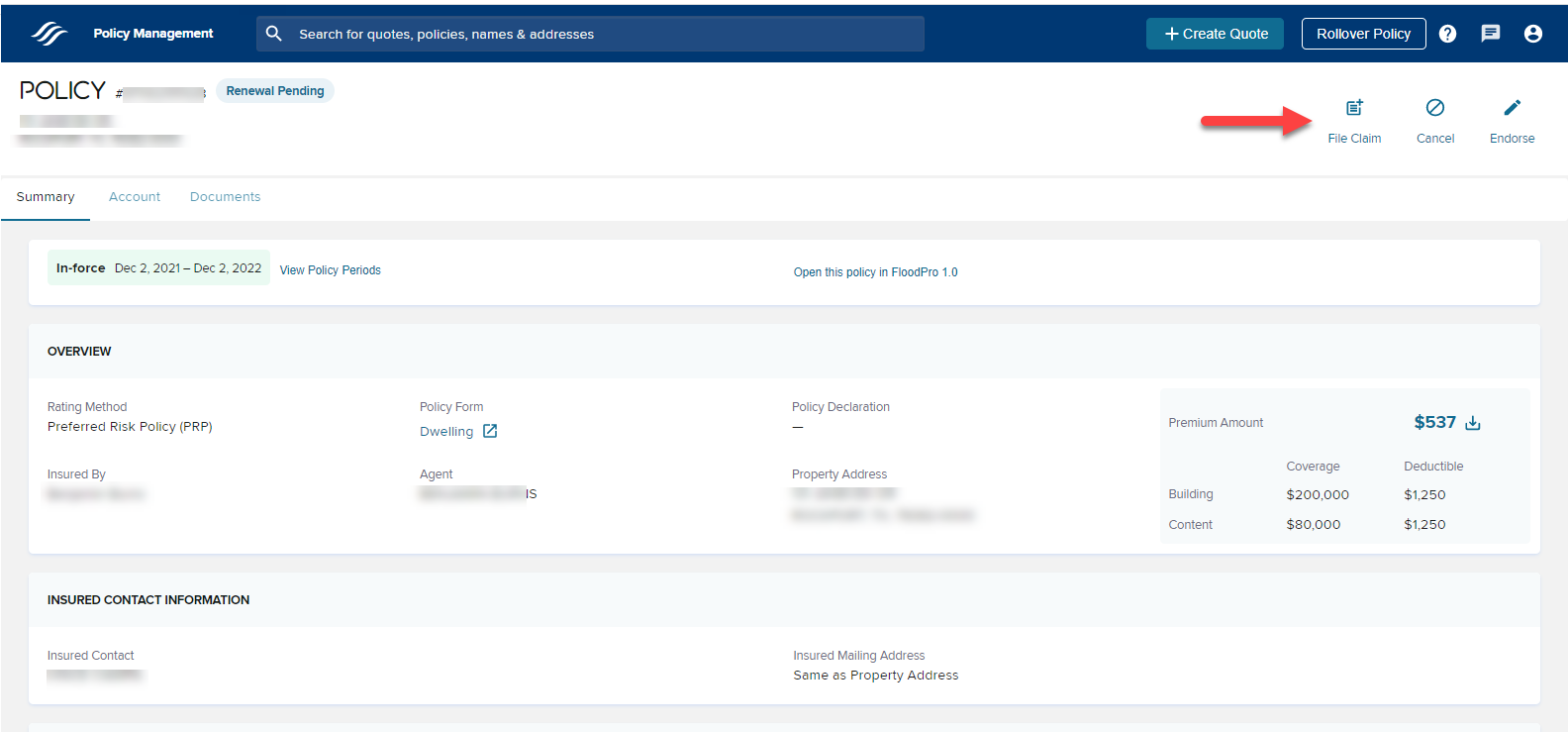 4. The First Notice of Loss page opens in New Tab. User focus is on “File a Claim”
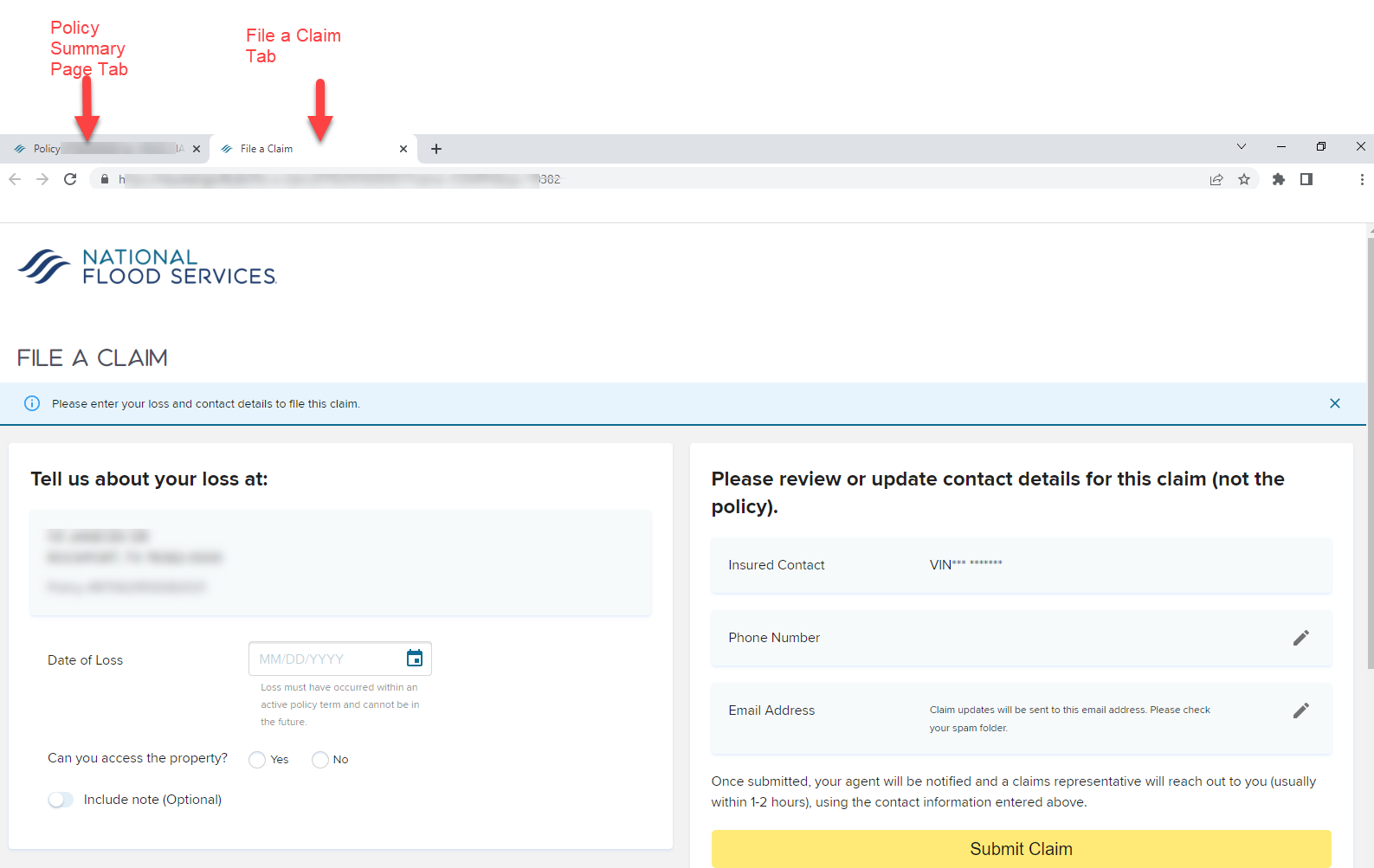 5. Fill in the form and click “Submit Claim”
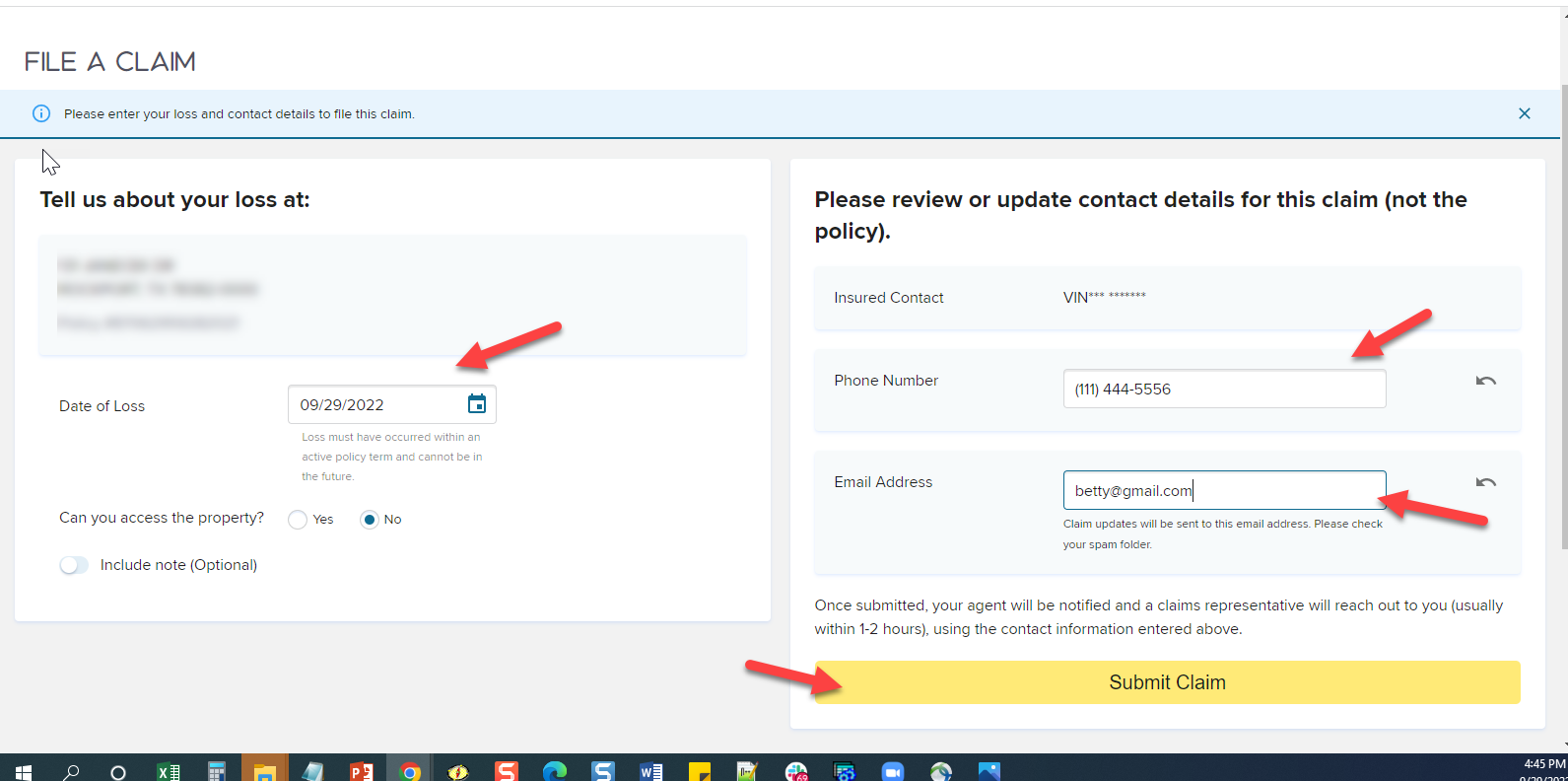 6. Success Message is Displayed. Email is sent to the insured email address provided on the “file a claim” page. The insured receives an email with claim information.
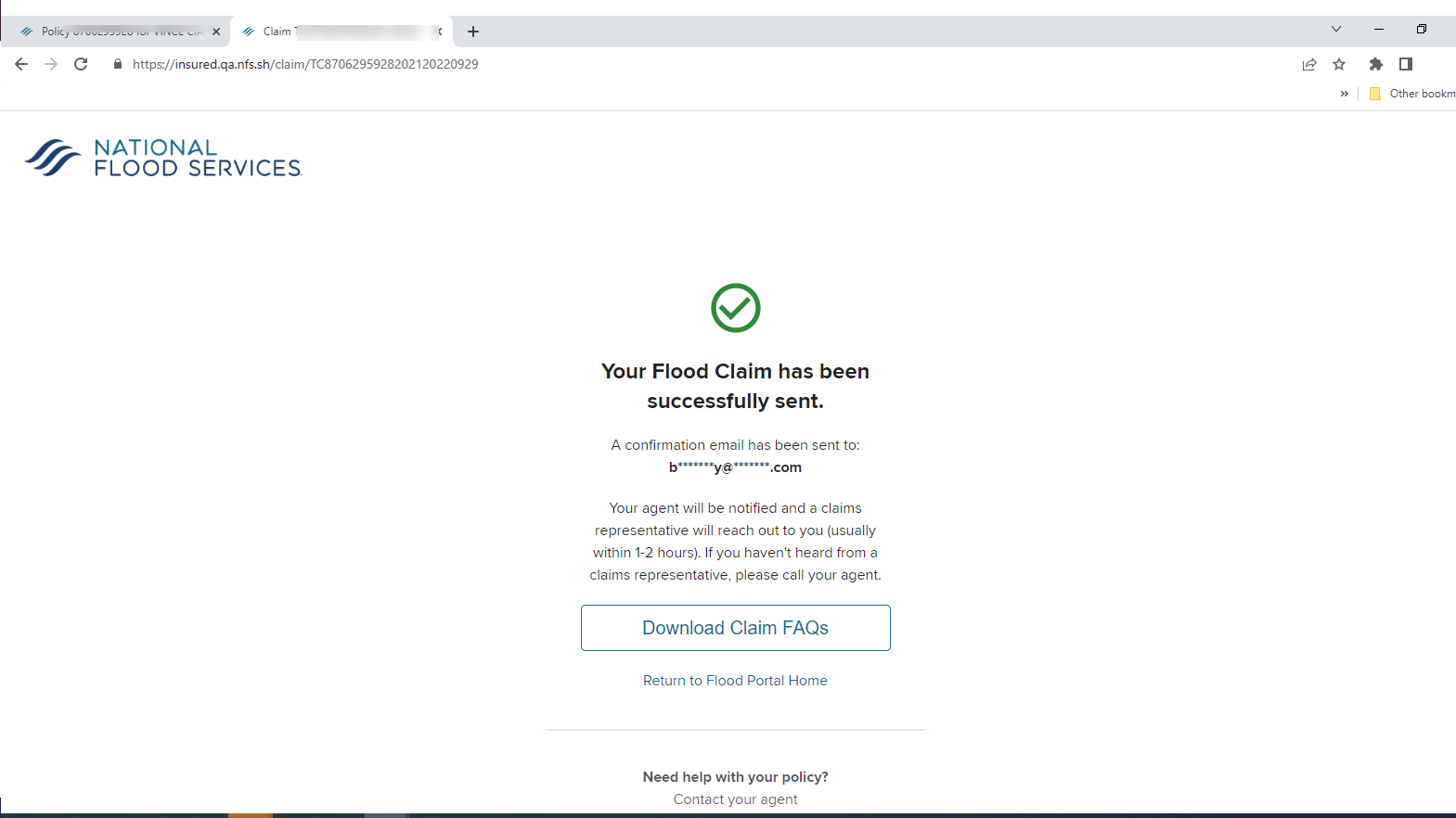 7. To go back to the policy, close the tab for “file a claim” or just select the “policy summary” tab.
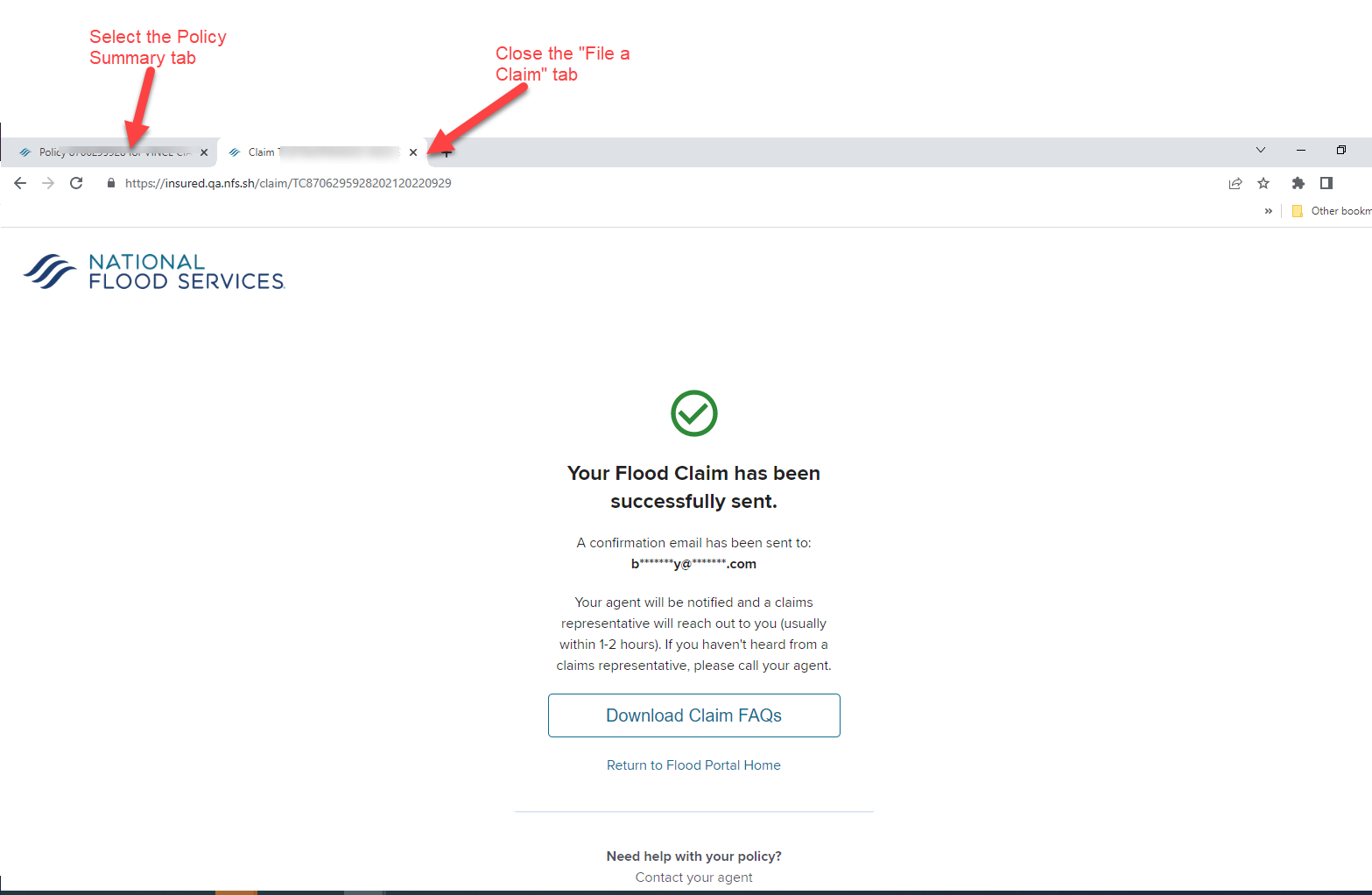 8. Insured email with claim info.